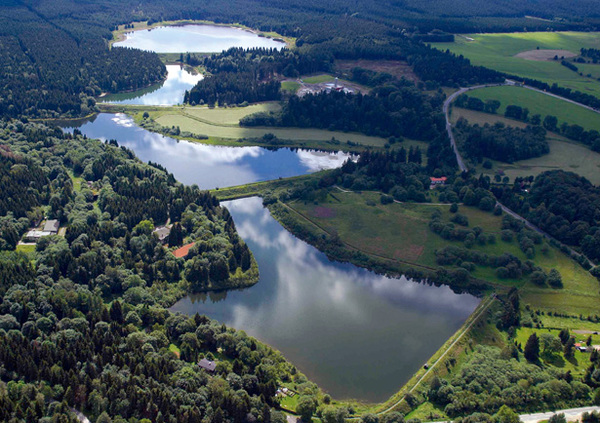 Heinrich Heine
Генрих Гейне
HARZREISE
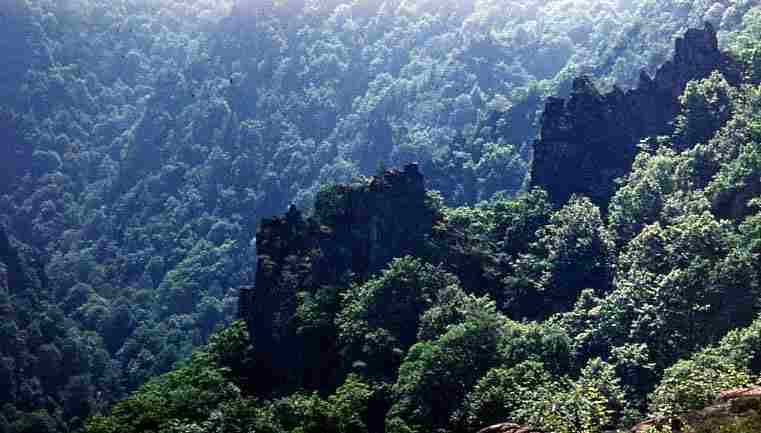 ПУТЕШЕСТВИЕ ПО ГАРЦУ
Auszug
отрывок
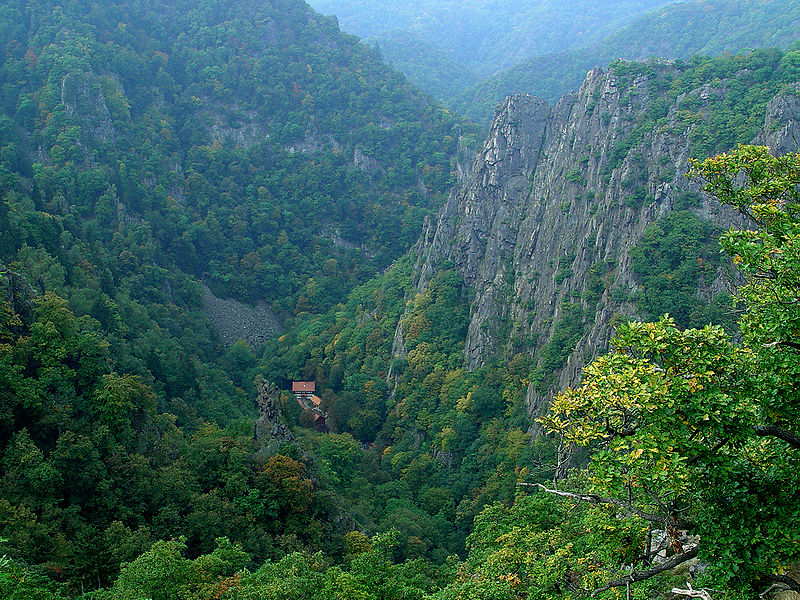 Die Berge wurden hier noch steiler.
Горы становились здесь все круче.
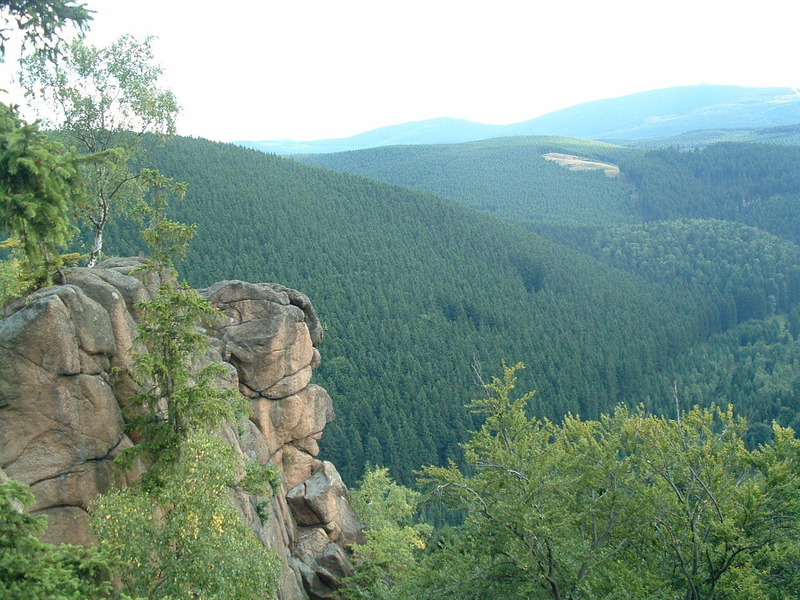 die Tannenwälder wogten unten 
wie ein grünes   Meer.
Еловые леса казались сверху
            зеленым морем.
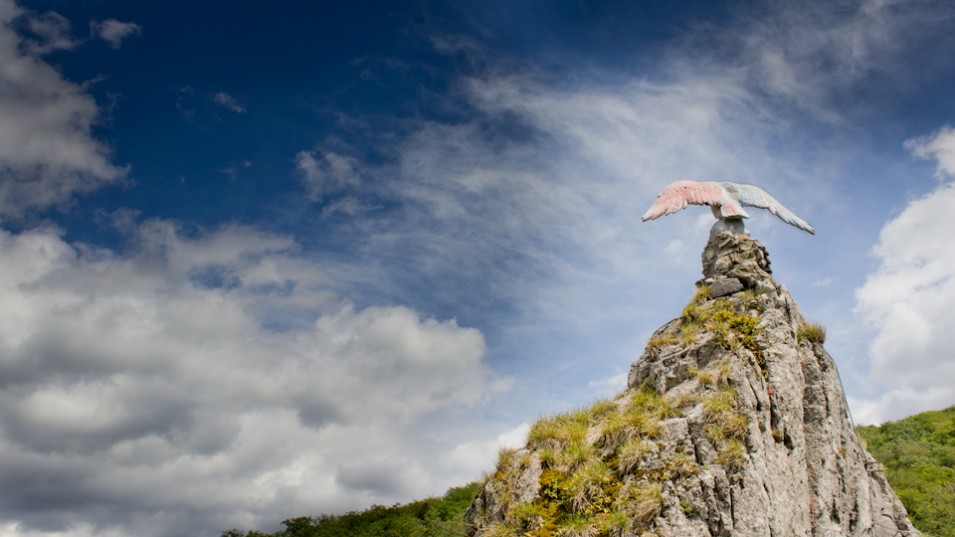 und  am blauen Himmel oben schifften die weißen Wolken.
.а на голубом небе в вышине словно белые корабли плыли облака
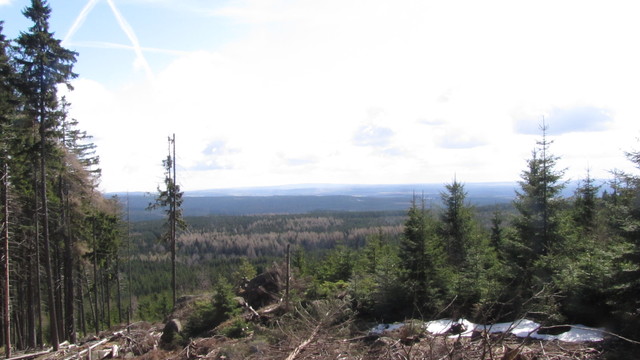 Эта некая дикость местности была  смягчена одновременно ее единением и простотой форм.
Die Wildheit der Gegend war durch ihre Einheit und Einfachheit gleichsam gezähmt .
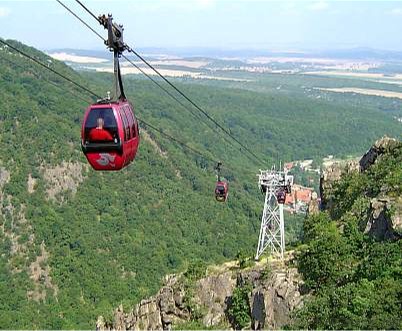 Wie ein guter Dichter liebt die Natur 
keine schroten Übergänge
Как хороший поэт природа избегала резких переходов.
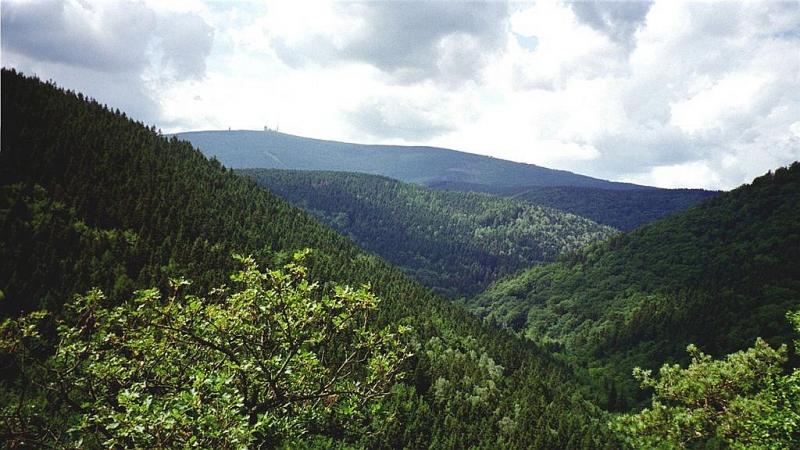 Die Wolken, so bizarr  gestaltet sie auch zuweilen erscheinen, tragen ein weißes, oder doch ein mildes,
Облака, которые были так причудливо изображены, вносили какой-то белый или мягкий,
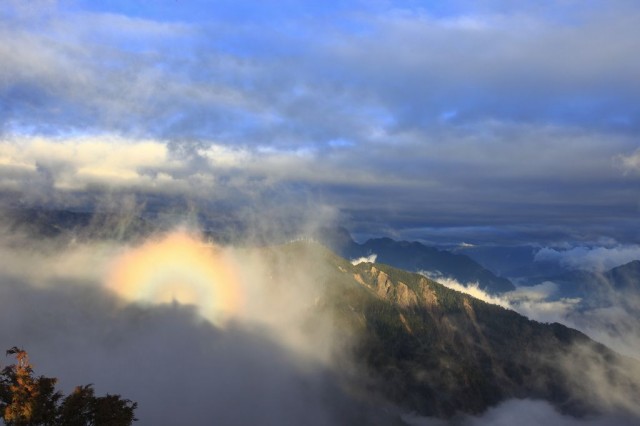 mit dem blauen Himmel und der grünen Erde harmonisch korrespondierendes Kolorit,
гармонично  вливающийся в голубое небо и зеленую землю колорит,
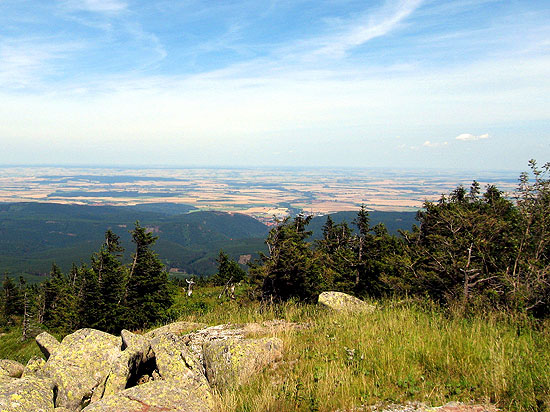 Как будто все цвета  местности растворялись друг в друге легкой музыкой.
so dass alle Farben einer Gegend wie leise Musik ineinander  schmelzen.
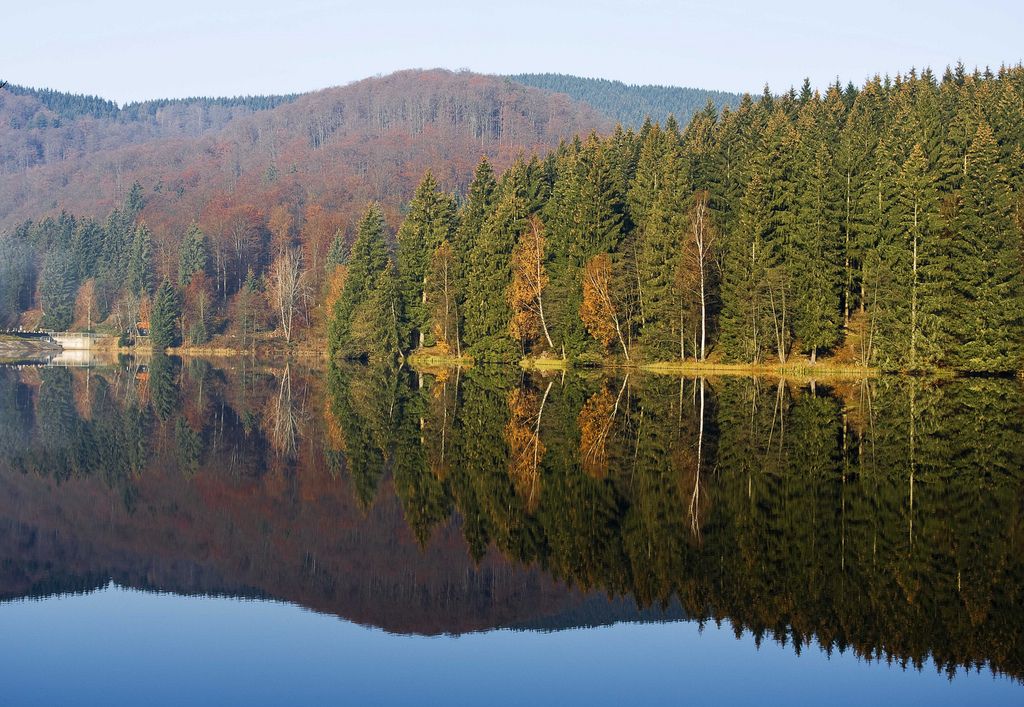 und jeder Naturanblick krampfstellend und gemüberuhigend wirkt.[…[
и каждый  природный блик воздействовал на вас успокаивающе и умиротворяюще. […[
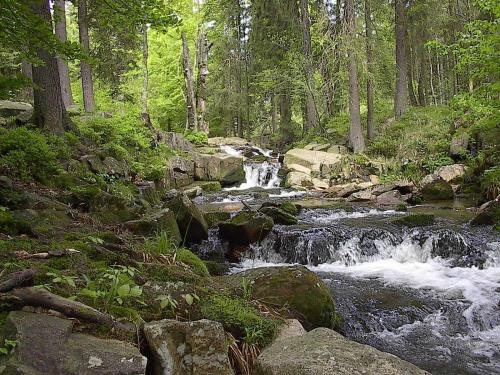 Eben wie ein großer  Dichter weiß  die Natur auch mit den wenigsten Mitteln die größten Effekte hervorzubringen.      .
Как  настоящий великий живописец знала природа как вызвать большие эффекты минимальными средствами.            .
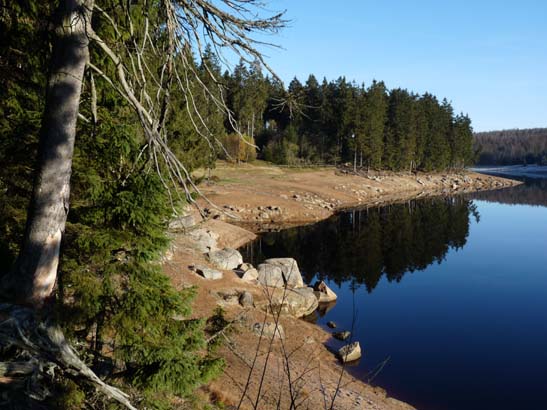 Da sind nur eine Sonne, Bäume, Blumen, 
Wasser und Liebe.
Это  всего лишь солнце, деревья, цветы, вода и любовь.
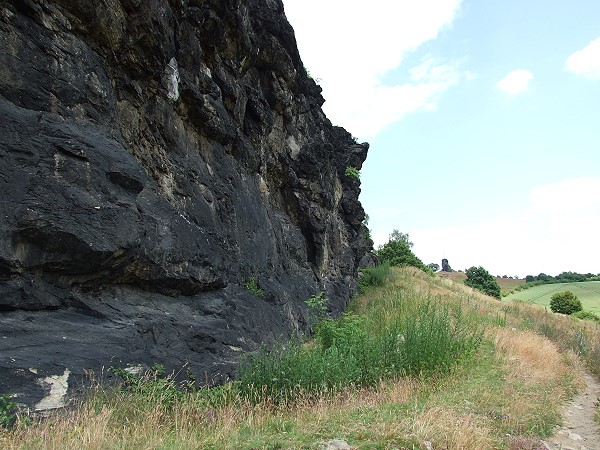 Freilich, fehlt letztere im Herzen des Beschauers , so mag das Ganze wohl einen schlechten Anblick gewähren.
Свободно, избегая крайностей, возникающих в сердце смотрящего на все это, удавалось этой картинке отвлечь любого от мыслей ,
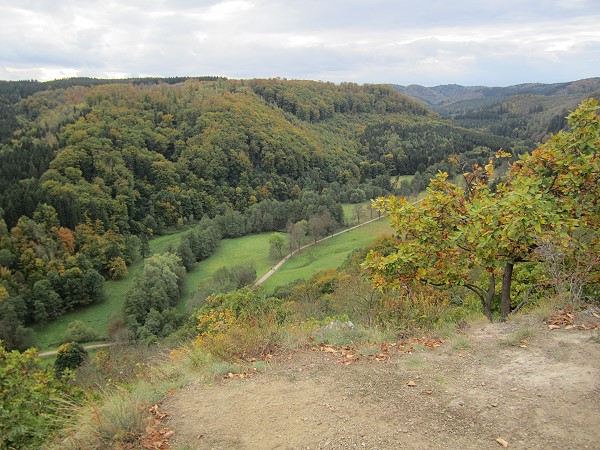 und die Sonne hat dann bloß so  und so viel Meilen im Durchmesser,
.что солнце имеет столько то и столько то миль в диаметре,
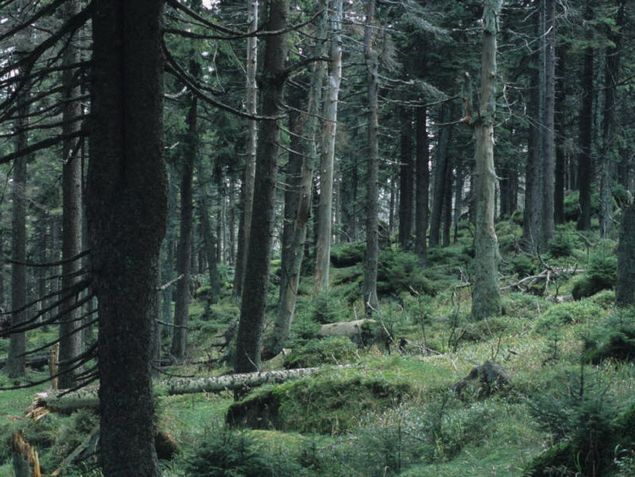 und die Bäume sind gut zum Einheizen,
деревья отлично годятся для розжига,
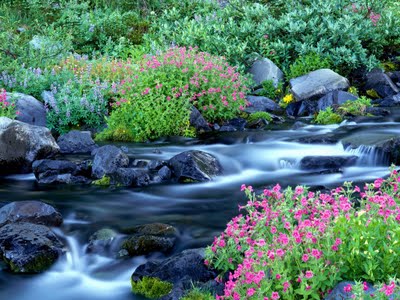 und die Blumen werden nach den Staubfäden klassifiziert,
цветы можно классифицировать по их тычинкам,
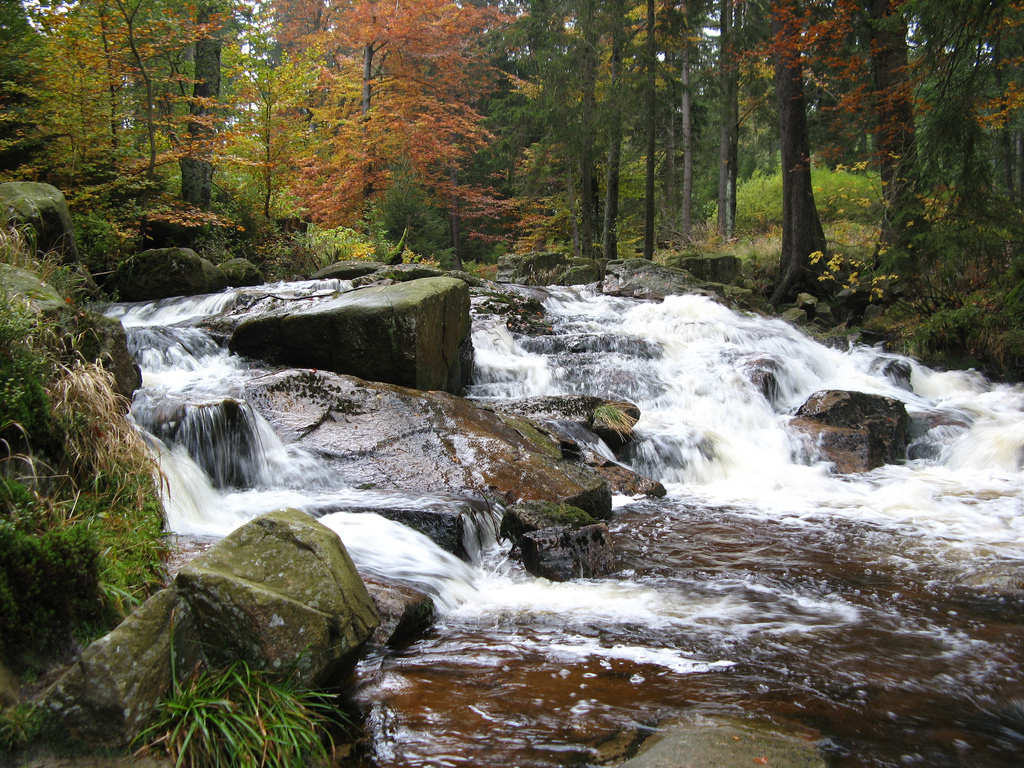 und  das Wasser ist nass.
а вода на самом деле мокрая.